Gestione   della    classe
PAOLA MASSUCCO
LICEO CLASSICO SALUZZO-PLANA
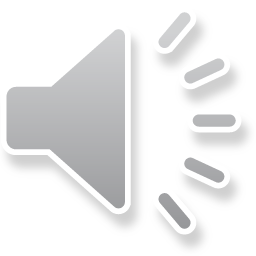 premessa
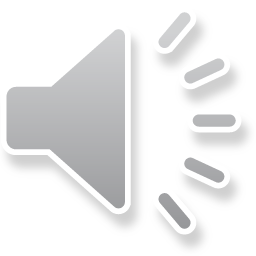 Le modalità di elezione alternative alla frontale ormai sono assodata e nella didattica ogni insegnante deve conoscerle per riuscire a pianificare il proprio intervento educativo in maniera più consapevole e cosciente.

Alla base c’è un lavoro di preparazione da svolgere su di sé e sugli allievi affinché gli interventi siano efficaci.
premessa
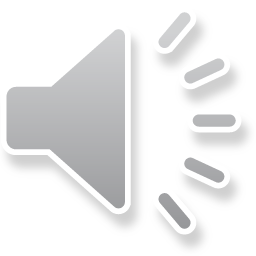 Gli insegnanti che riescono ad avere un buon rapporto con gli studenti hanno il 31% in meno di problemi disciplinari, di regole violate e di problemi ad essa collegati.
Migliorare le proprie capacità di gestione della classe, quindi, vuol dire migliorare le proprie capacità di fare didattica, semplificare il proprio mestiere rendendolo più umano e aumentando la propria autostima.
E questo non ricade perciò soltanto sugli studenti, ma anche sull’insegnante e sulla propria professionalità.
IL GRUPPO CLASSE
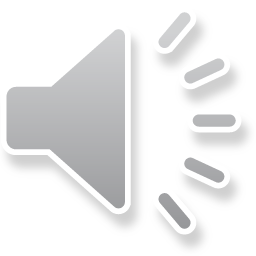 La classe è un gruppo e quindi luogo di interrelazioni interpersonali. 
Il gruppo è un sistema che vive di interdipendenza. Essa è una totalità dinamica, diversa dalla semplice somma degli allievi.
 In una classe sono sempre compresenti due dimensioni: una consapevole, razionale, l’altra emotiva e inconscia. 
Le dinamiche di classe possono essere definite come omeostatiche: il gruppo tende al suo equilibrio interno. 
Al cambiamento di una parte corrisponde un cambiamento anche nell’altra.
IL GRUPPO CLASSE
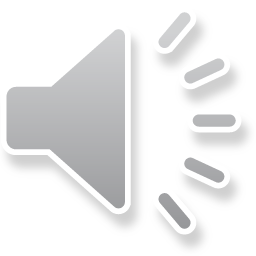 L’obiettivo primario è quello di far convergere tutte le forze di una classe verso una interdipendenza positiva.
DINAMICHE INTERNE
ISOLAMENTO SOCIALE
DINAMICHE DISTRUTTIVE
COMPORTAMENTI DEVIANTI
RIFLESSIONI SUI MODELLI DI INSEGNAMENTO
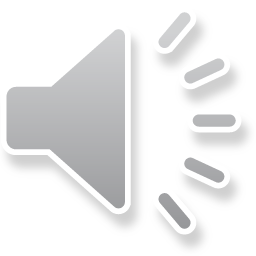 non controllo                                         controllo  estremo 
							  strategie  chiare
Insegnante comunicativo
Insegnante tradizionale
Insegnante strategico
QUALITA’  DELL’INSEGNANTE
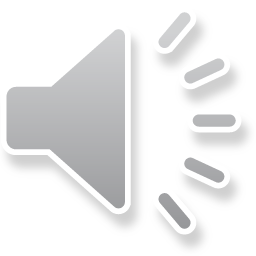 Deve essere percepito come equilibrato e affidabile
Deve saper esporre con chiarezza la propria materia ai ragazzi 
Deve permettere di interagire nel processo di apprendimento
 Deve supervisionare le attività di classe
Deve adattare il proprio stile ai bisogni degli allievi, senza pretendere il contrario
Focus operativi: il docente
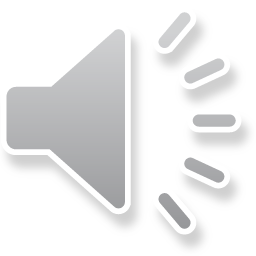 Il docente deve essere anche un buon comunicatore, e dovrebbe: 
ottenere attenzione prima di iniziare una lezione attraverso il silenzio, anziché parlando ad alta voce
modulare il tono di voce, alzandolo o abbassandolo in relazione a cui a ciò di cui si sta parlando
utilizzare non solo la voce, ma anche il corpo e la gestualità
dare indicazioni chiare e univoche, valide per tutti e in ogni occasione
accompagnare gli alunni verso la concentrazione, magari con una domanda oppure stimolando un loro intervento
 muoversi all’interno della classe, superando la rigida distinzione tra insegnante/ cattedra/ allievi
essere AUTOREVOLE
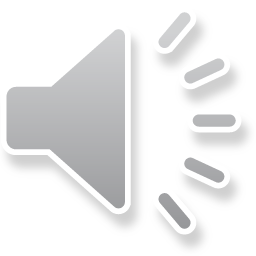 Focus operativi: LE REGOLE
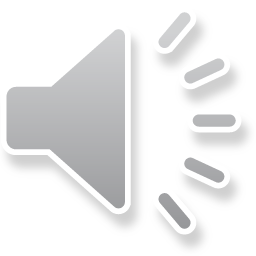 POCHE
 Devono presentarsi sottoforma di proposizione e non di divieto
 Esempio “nei corridoi cammino lentamente”
Devono essere chiare 
Esempio “prima di parlare alzo la mano, aspetto che l’insegnante mi chiami”
Devono essere operative, specifiche 
Esempio “durante la lezione sto in silenzio, ascolto”
Devono essere valide per tutti,
            ANCHE PER L’INSEGNANTE. SOPRATTUTTO PER L’INSEGNANTE
Focus operativi: LO SPAZIO
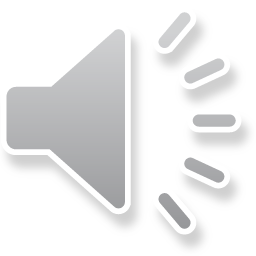 L’aula determina l’esperienza che i ragazzi e gli insegnanti vivono al suo interno
Bisogna porre attenzione: 
  al tipo di arredo
  alla luminosità

La classe ideale è modulare, può essere modificata con semplicità,
può essere personalizzata dagli studenti
Focus operativi: IL TEMPO
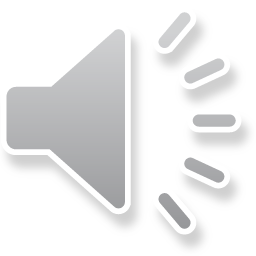 In fase di pianificazione, è necessario valutare attentamente non solo i contenuti, ma anche i tempi di svolgimento di un’attività. BISOGNA
stimare i tempi necessari
alternare attività lunghe attività brevi
passare ad attività di transizione da suggerire dopo aver finito un compito
comunicare le attività previste, con i rispettivi tempi
Focus operativi: LA COMUNICAZIONE
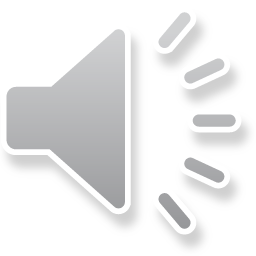 Focus operativi: LA COMUNICAZIONE.
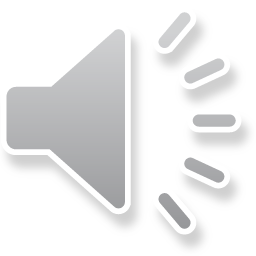 La comunicazione avviene attraverso diversi canali: non è sufficiente parlare, ma bisogna fare attenzione anche al modo in cui si parla.
 E’ necessario comunicare in modo chiaro e preciso.
 Essere in equivocabili. 
 Essere diretti. 
 Parlare con toni sicuri.
 Parlare ad alta voce, ma senza urlare. 
 Parlare con tono di voce fermo. 
 È meglio spostare il piano della comunicazione dal TU all’IO
      Esempio: anziché dire “non fare rumore” dire “sono infastidito da  questo rumore”                             e poi …  REM TENE, VERBA SEQUENTUR
Focus operativi: LA COMUNICAZIONE.
RICORDA CHE  la comunicazione non è solo verbale. 
E’ Importante anche quella delle espressioni, dei gesti del corpo detta “comunicazione non verbale” o  “PROSSEMICA”.
 L’insegnante deve anche usare il corpo nelle sue altezze: la testa, il busto e le gambe. 
Deve camminare.
Deve cercare il contatto oculare con gli studenti. 
Deve esercitare un controllo prossimale.
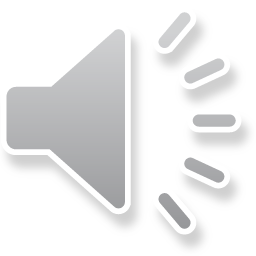 Focus operativi: LA COMUNICAZIONE.
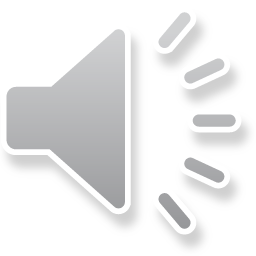 La comunicazione avviene attraverso diversi canali: non è sufficiente parlare, ma bisogna fare attenzione anche al modo in cui si parla.
 E’ necessario comunicare in modo chiaro e preciso.
 Essere in equivocabili. 
 Essere diretti. 
 Parlare con toni sicuri.
 Parlare ad alta voce, ma senza urlare. 
 Parlare con tono di voce fermo. 
 È meglio spostare il piano della comunicazione dal TU all’IO
      Esempio: anziché dire “non fare rumore” dire “sono infastidito da  questo rumore”                             e poi …  REM TENE, VERBA SEQUENTUR
Con alcuni alunni di 5BC